CONJUNTO 2
9º ano
Discourse Genres
Unit 1
Unit 1
Language Topics
Unit 1
Modal Auxiliary Verbs
• Expressam ideia de habilidade, recomendação, necessidade, obrigação, probabilidade ou proibição.
• Possuem uma única forma para todas as pessoas.
• São usados antes do infinitivo (sem to) de outros verbos.
• Não possuem forma infinitiva (não são precedidos do to)
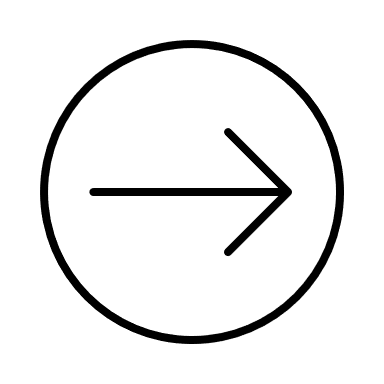 Can/Could
• Usados para falar de habilidades, pedir e dar permissão, fazer solicitações ou oferecer algo.

Afirmativa
I can swim very well.

Negativa
I can’t/cannot cook very well.

Interrogativa
Can you play a musical instrument?
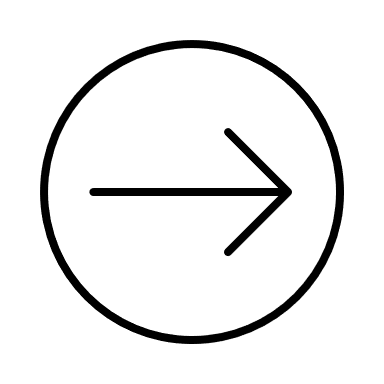 • Could é a forma no passado do can, mas também é usado para pedir permissão ou fazer solicitação no presente de uma maneira mais educada e formal que can.

I couldn’t drink milk when I was a child. I was allergic. (passado)
Could you close the window, please? (pedido formal)
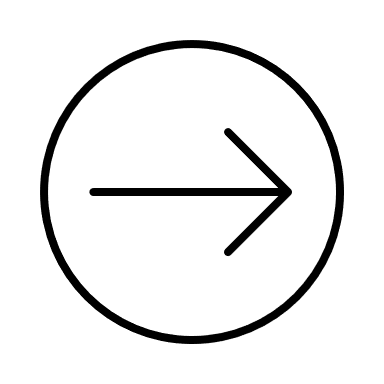 May/Might
• Expressam probabilidade (might pode expressar probabilidade menor que may).
She may prepare some veggies food for dinner.
• Também podem ser usados para pedir permissão ou fazer solicitação (formal).
May I use the bathroom?
• Negativa: may not e might not.
I might not eat at home tonight.
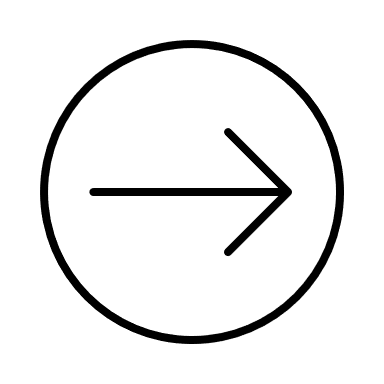 Should
• Usado para fazer uma recomendação ou dar um conselho.
You should eat more salad and fruit.

• Negativa: should not ou shouldn’t.
People shouldn’t eat hamburgers every day.
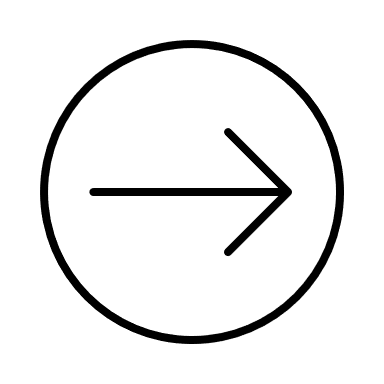 Must/Have to
• Expressam obrigação (must) ou forte necessidade (have to).
• Have to necessita do to antes do verbo principal.

People who have diabetes must follow a strict diet.
You have to sleep at least 8 hours per night to keep healthy.
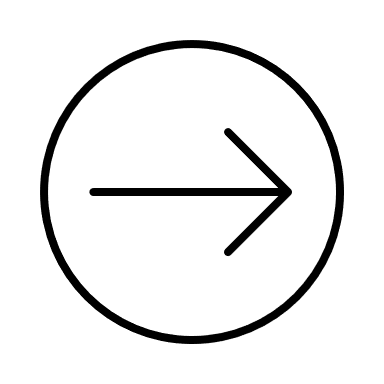 Mustn’t/Not Have to
• Mustn’t expressa ideia de proibição.
I mustn’t eat strawberries because I’m allergic to them.

• Don’t have to é usado para indicar algo que não é necessário.
I don’t have to go on a strict diet.